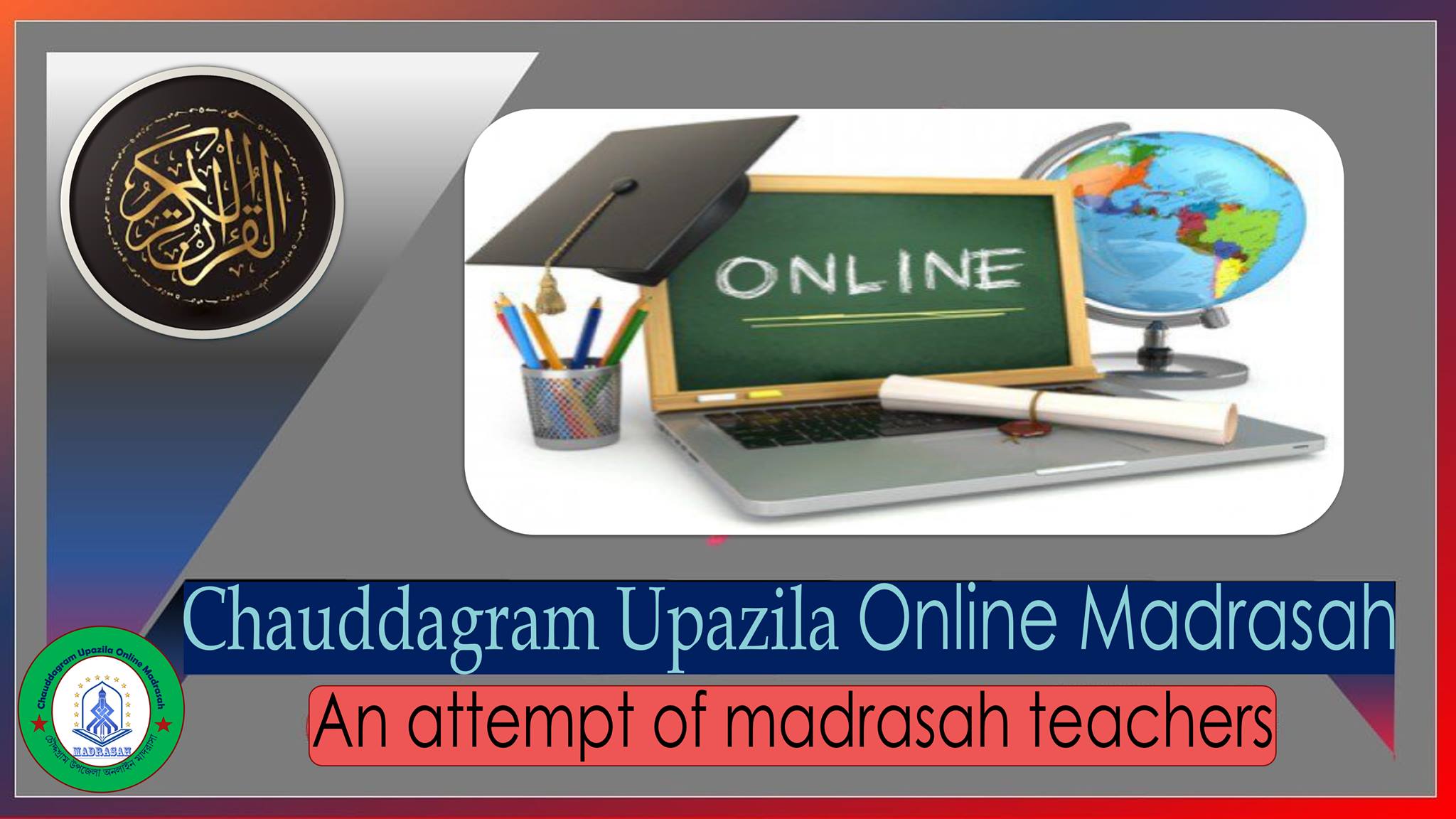 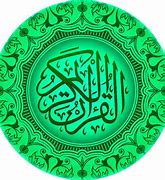 অনলাইন মাদ্রাসা ক্লাশে সকলকে
স্বাগত
Slide. 01
মোহাম্মদ ইলিয়াছ
  সহকারী মৌলভী
 দক্ষিণ শ্রীপুর দারুস সালাম ইসঃ দাঃ মাদ্রাসা
 চৌদ্দগ্রাম, কুমিল্লা।
মোবাইল নং 01715333201
G-mail:- eliasmiah76@gmail.com
Time. 01 m
Slide. 02
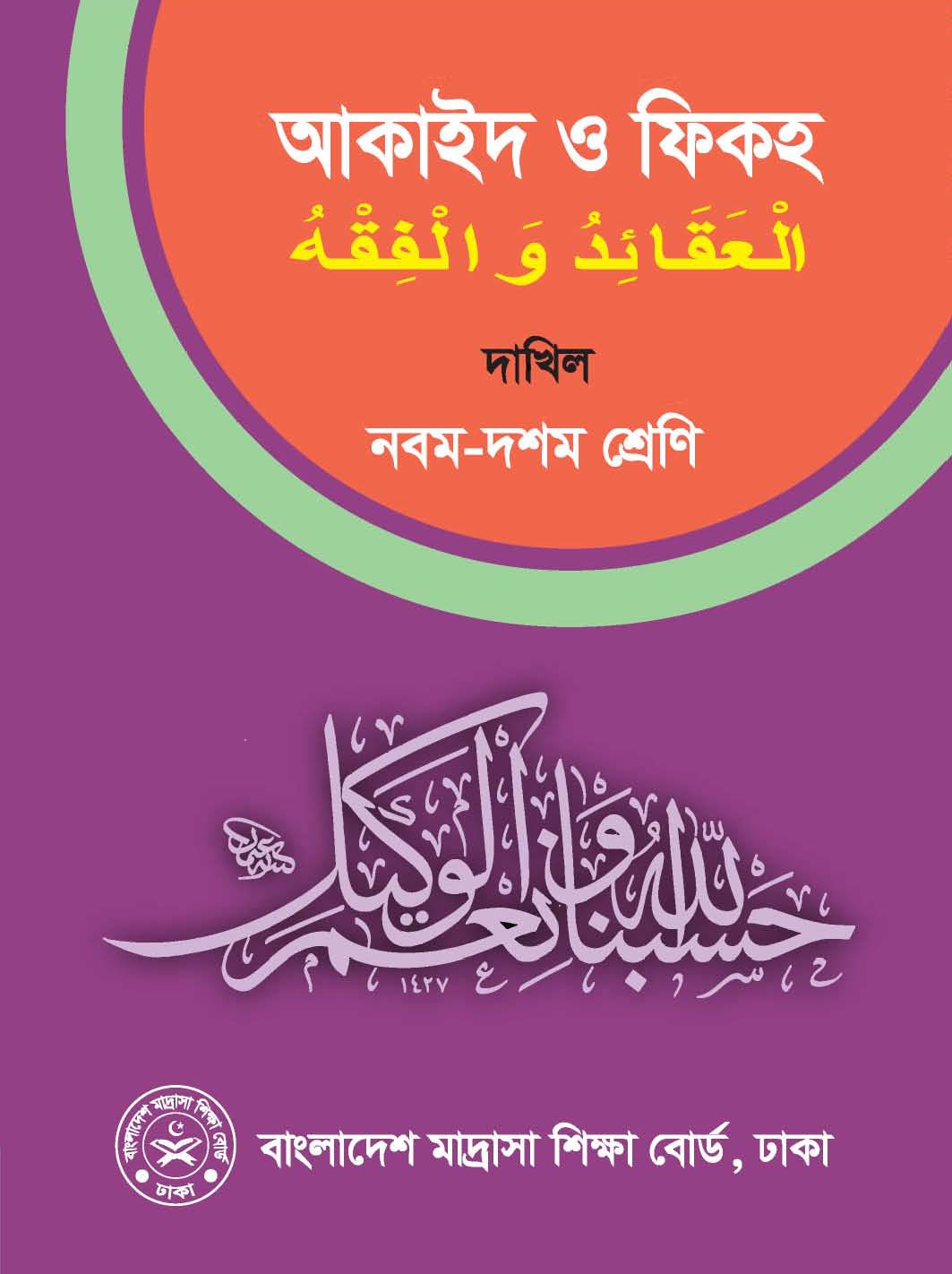 শ্রেণিঃ ৯ম
বিষয়ঃ আল আকাইদ  ওয়াল ফিকহ 
২য় অধ্যায়, ২য় পরিচ্ছেদ
সময়ঃ ৪০মিনিট
তারিখঃ……………
Slide: 03
Time:1 m
ছবিগুলো লক্ষ্যকর
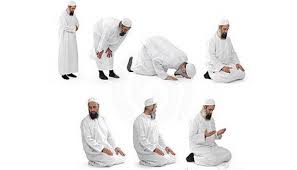 Time. 01 m
Slide. 04
নিচের ছবিগুলোর দিকে লক্ষ্য কর
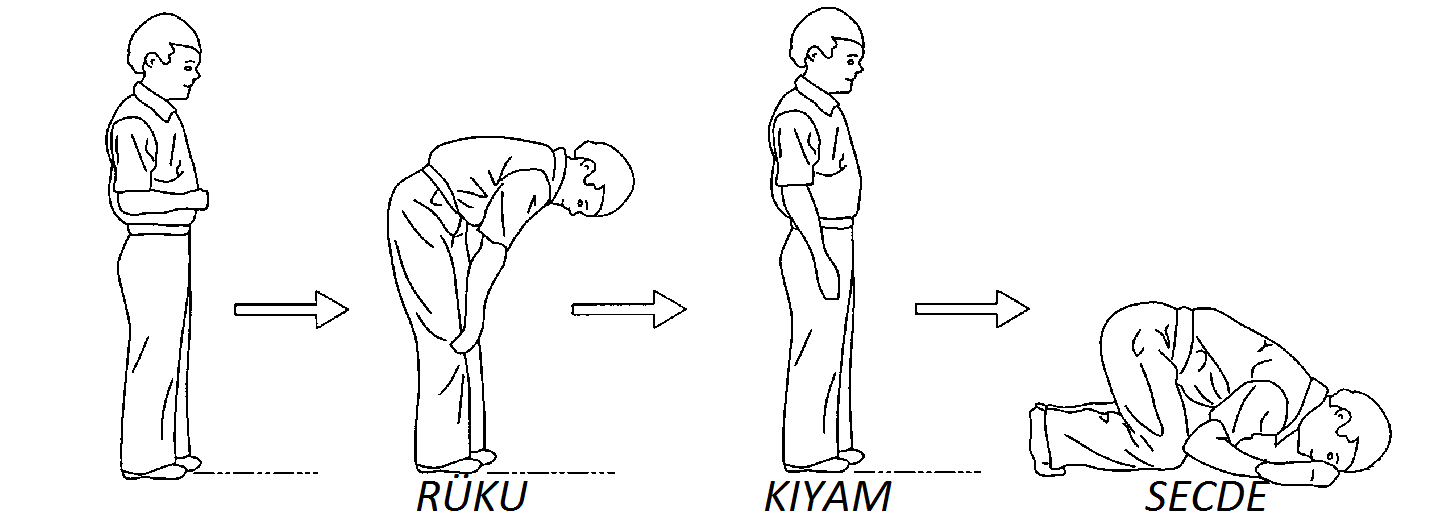 Time:1 m
Slide: 05
[Speaker Notes: ছবিগুলোর দিকে লক্ষ্য কর]
باب الصلوة

নামাজ অধ্যায়
সময়-১
স্লাইড-06
এই পাঠ শেষে শিক্ষার্থীরা..................
আরবী ইবারতের বঙ্গানুবাদ করতে পারবে।
 কঠিন কঠিন শব্দের অর্থ বলতে পারবে।
নামাজের ওয়াজিব বলতে কি বুঝায় তা বলতে পারবে;
 নামাজের ওয়াজিব কয়টি ও কি কি তা ব্যাখ্যা করতে পারবে।
স্লাইড- 07
সময়-১
চল আমরা মূল কিতাবের আরবী ইবারত অর্থসহ পড়ব
স্লাইড- 08
স্লাইড- 09
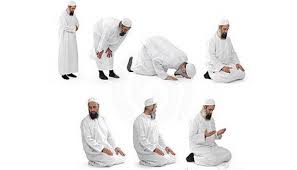 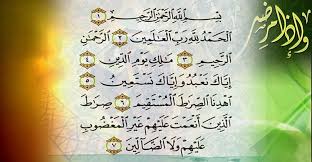 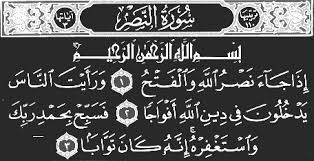 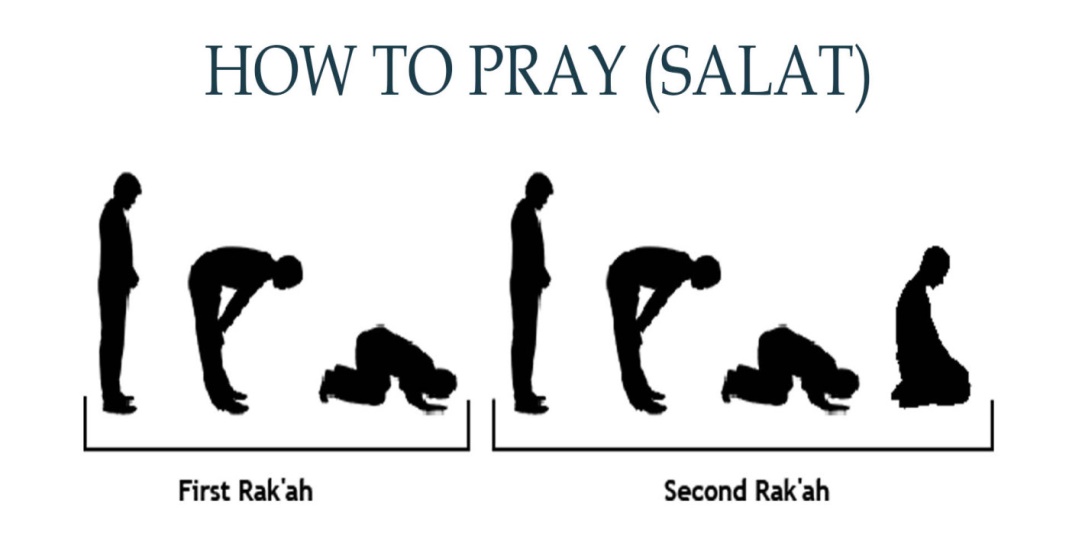 স্লাইড-10
সময়-২
[Speaker Notes: ছবিগুলোর দিকে লক্ষ্য কর.......]
একক কাজ
প্রত্যেকে দুটি করে নামাজের ওয়াজিব খাতায় লেখ।
স্লাইড- 11
সময়- ২ মি,
নামাজের ওয়াজিব হলো-
নামাজের ওয়াজিব বলতে ঔসকল  হুকুমকে বুঝায় যা আদায় করা আবশ্যক এবং আদায় না করলে নামায বাতিল হয়ে যাবে।
সময়ঃ ২০মিঃ
স্লাইড-12
নামাজের ওয়াজিব:-নামাজের ওয়াজিব সমূহ নিন্মে আলোচনা করা হলো:-
১/ প্রত্যেক রাকাতে সূরা ফাতিহা পড়া    
  হাদীসে বলা হয়েছে...
لأصلوة الأ بفاتحة الكتاب
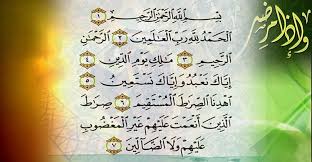 স্লাইড- 15
২. সূরা ফাতিহার সাথে অন্য একটি সূরা
 বা  আয়াত পড়া।

‡hgb Avjøvn Zvqvjv e‡jb - فاقرئوا ما تيسر من القران

৩. ওয়াজিবগুলির তারতীব ঠিক রাখা।

৪. প্রথম বৈঠক করা।
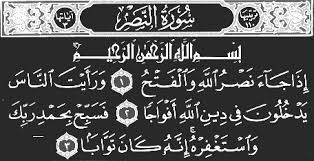 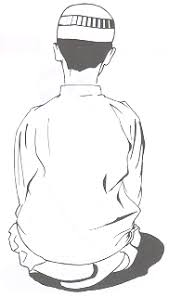 স্লাইড- 16
৫. উভয় বৈঠকে তাশাহুদ পড়া।


6.ফরজ নামাজের প্রথম দুই রাকাতে সূরা মিলানো।
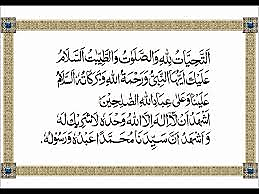 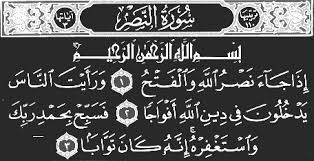 স্লাইড-17
. السلأم عليكم ورحمة الله বলে নামাজ শেষ করা|
৮.বিতরের নামাজে দোয়া কূনুত  পড়া।
৭
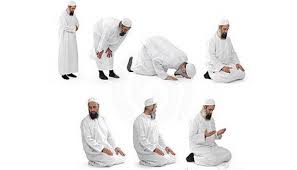 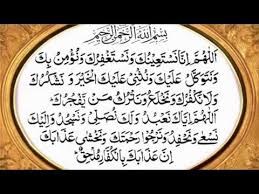 স্লাইড- 18
৯.দুই ঈদের নামাজে ছয় ছয়    
      তাকবির দেওয়া।

১০. যে নামাজে উচ্চ স্বরে ক্বেরাত পড়ার নির্দেশ আছে, সে নামাজে উচ্চস্বরে ক্বরাত পড়া।
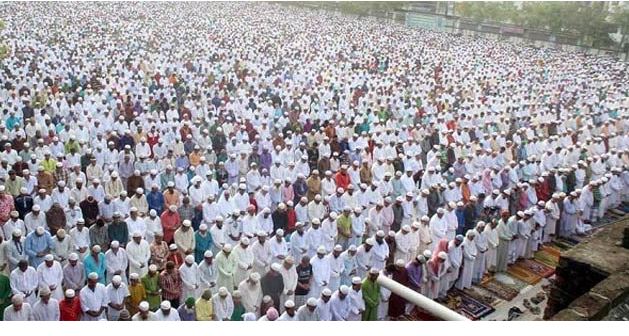 স্লাইড -19
১১. আস্তের স্থানে আস্তে পড়া জুরের স্থানে জুরে ক্বেরাত পড়া।
১২. শেষ বৈঠকে তাশাহুদ পড়া।

১৩. তাদিলে আরকান করা।
১৪. রুকু সেজদায় দেরি করা।
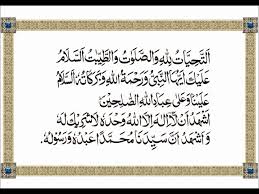 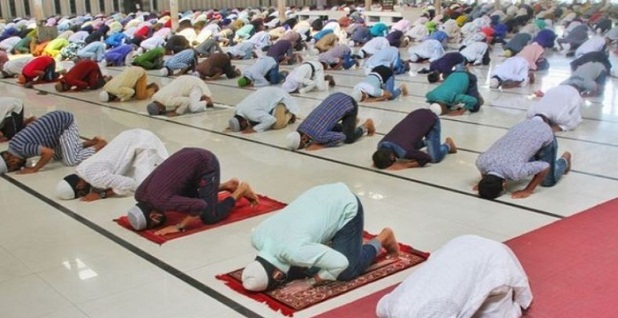 স্লাইড- 20
মূল্যায়ণ
১. নামাজের ওয়াজিব কয়টি?
ক) ১৬টি      
খ) ১৪টি
গ) ১২টি    
ঘ) ১৩ টি

স্লাইড-21
সময়-1মিঃ
২. নামাজে সূরা ফাতিহা পড়ার হুকুম কি ?

ক) ফরজ 
     খ) ওয়াজিব 
  গ)  সুন্নাত  
    ঘ) মুস্তাহাব

স্লাইড-22
৩.ঈদের নামাজে অতিরিক্ত তাকবীর দেওয়া কি ?
ক) ফরজ 
     খ) ওয়াজিব 
  গ)  সুন্নাত  
    ঘ) মুস্তাহাব

স্লাইড-23
৪.বিতরের নামাজে দুয়ায়ে কুনূত পড়া কি ?
 ক) ফরজ 
     খ) ওয়াজিব 
  গ)  সুন্নাত  
    ঘ) মুস্তাহাব

স্লাইড-২4
৫. নামাজে তাশাহুদ পড়ার হুকুম কি ?
 ক)  ফরজ 
     খ) ওয়াজিব 
  গ)  সুন্নাত  
    ঘ) মুস্তাহাব

স্লাইড-২5
বাড়ির কাজ
নামাজের ওয়াজিবগুলি খাতায় লিখে আনবে।
স্লাইড-২6
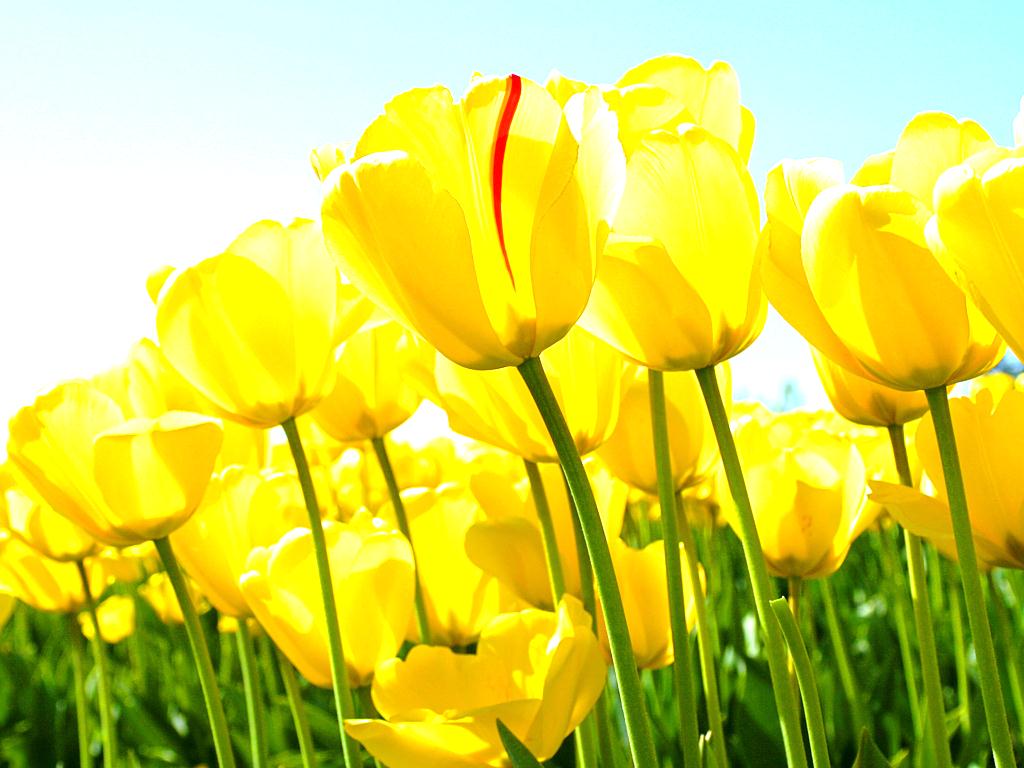 সকলকে আজকের অনলাইন ক্লাশে অংশগ্রহন করার জন্য ধন্যবাদ।
স্লাইড-27